Hot cakes landia
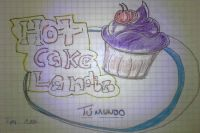 Unidad Educativa Bolívar
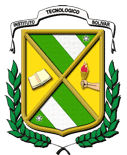 Mini empresa cooperativa
Integrada por :
Kevin Lomas ( presidente)
Cesar Rosas ( gerente)
Alexis rosero ( departamento financiero) 
Patricio Jiménez ( departamento financiero)
Sebastián Navarrete ( departamento de redacción y comunicación).
David crucerira( departamento de redacción y comunicación).
Brayan becerra 
Carlos bastidas
Kevin Pantoja
Brayan Pérez
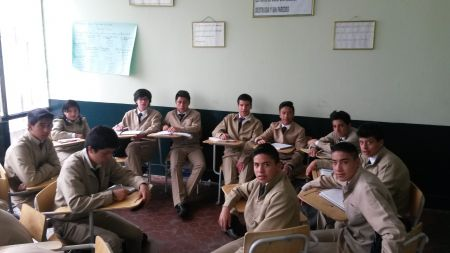 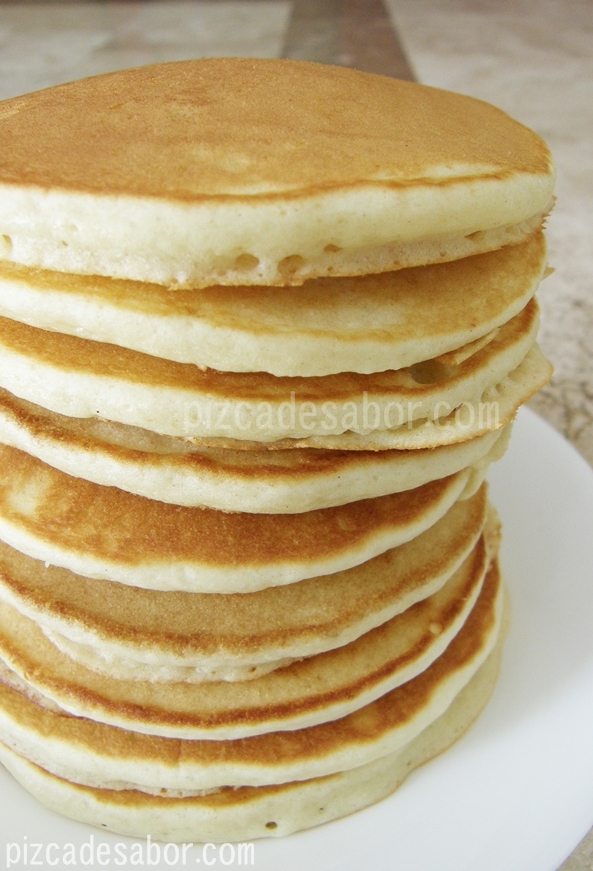 Hot cake extra grande a 
 $ 2:00 dólares
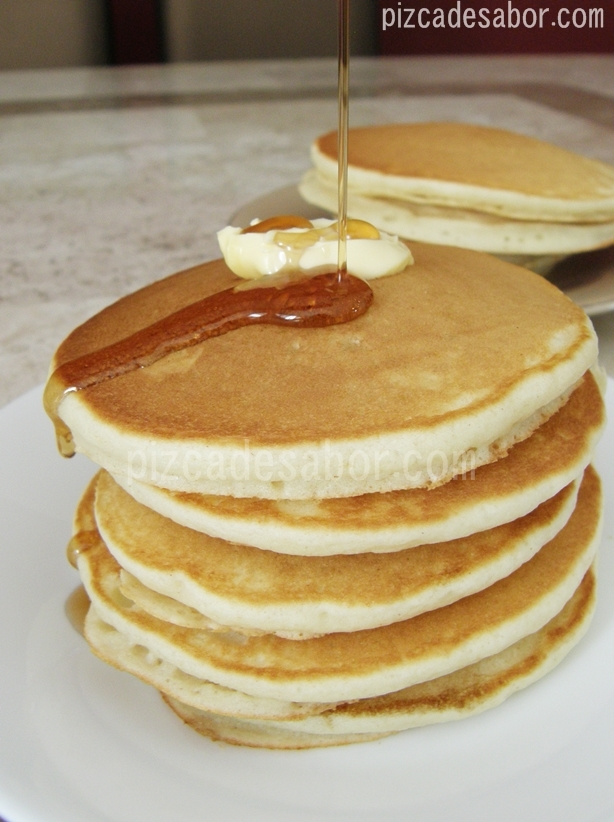 Hot cake grande a 
 $ 1:50 dólares
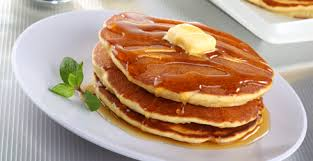 Hot cake mediano a 
 $ 1:00 dólar
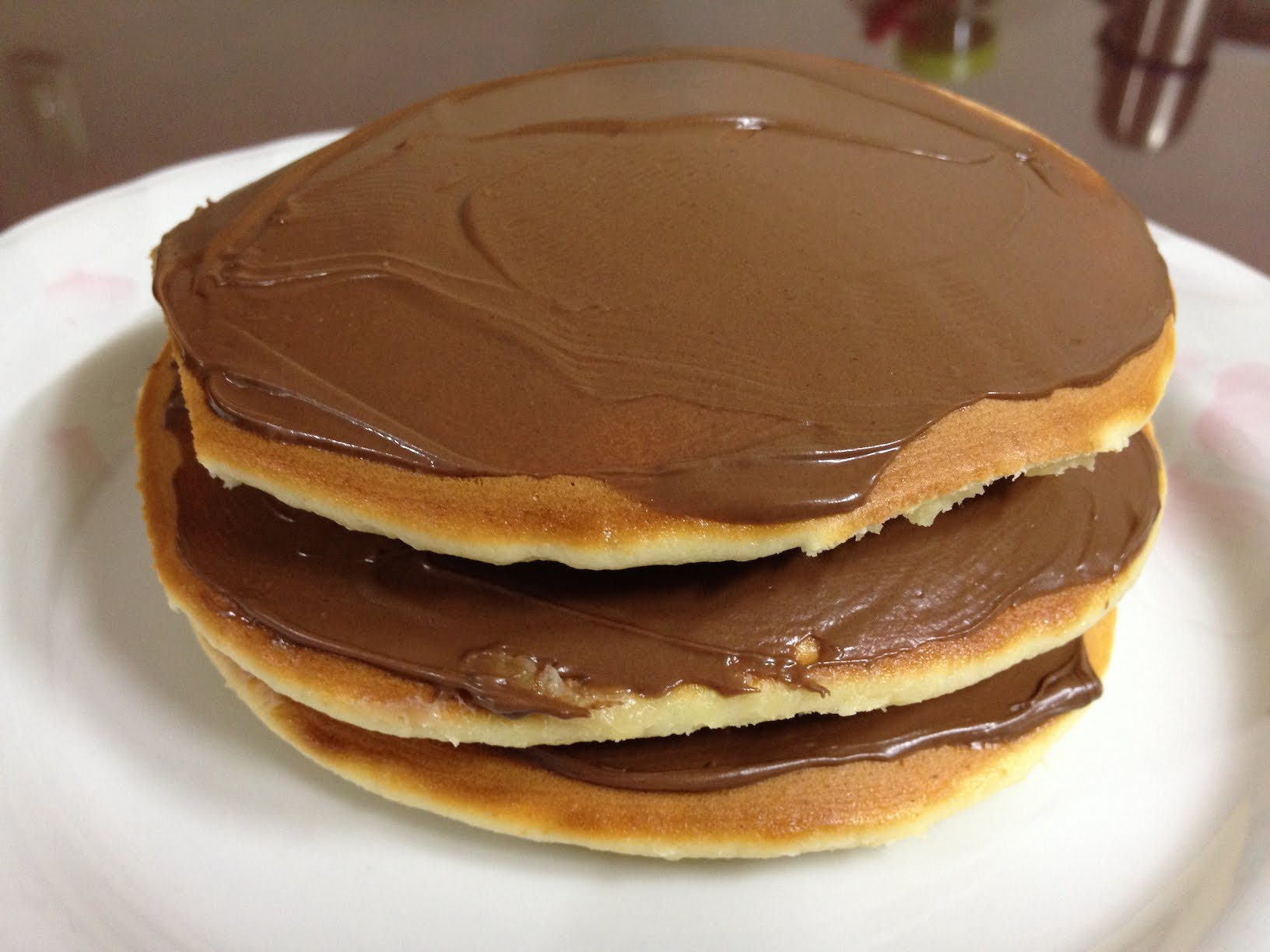 Hot cake pequeño a 
 $ 0:75 ctvs.
Los invitamos a ser partes de nuestra mini empresa cooperativa, y para degustar de un exquisito postre como lo son los hot cakes.
También degustar en su paladar la exquisites de un hot cake.